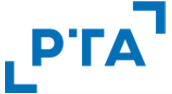 Ensuring Project Success with SpiraTeam & Rapise
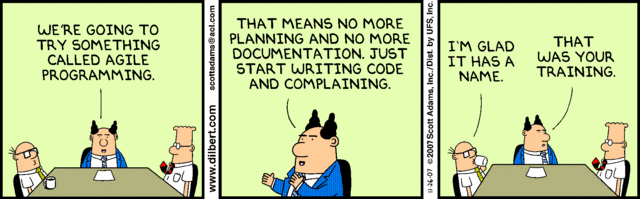 Agenda
Overview of Inflectra
SpiraTeam - Managing the Agile Software Lifecycle
SpiraPlan – What is That?
Robotic Process Automation with Rapise
Questions
Overview of Inflectra
Who am I?
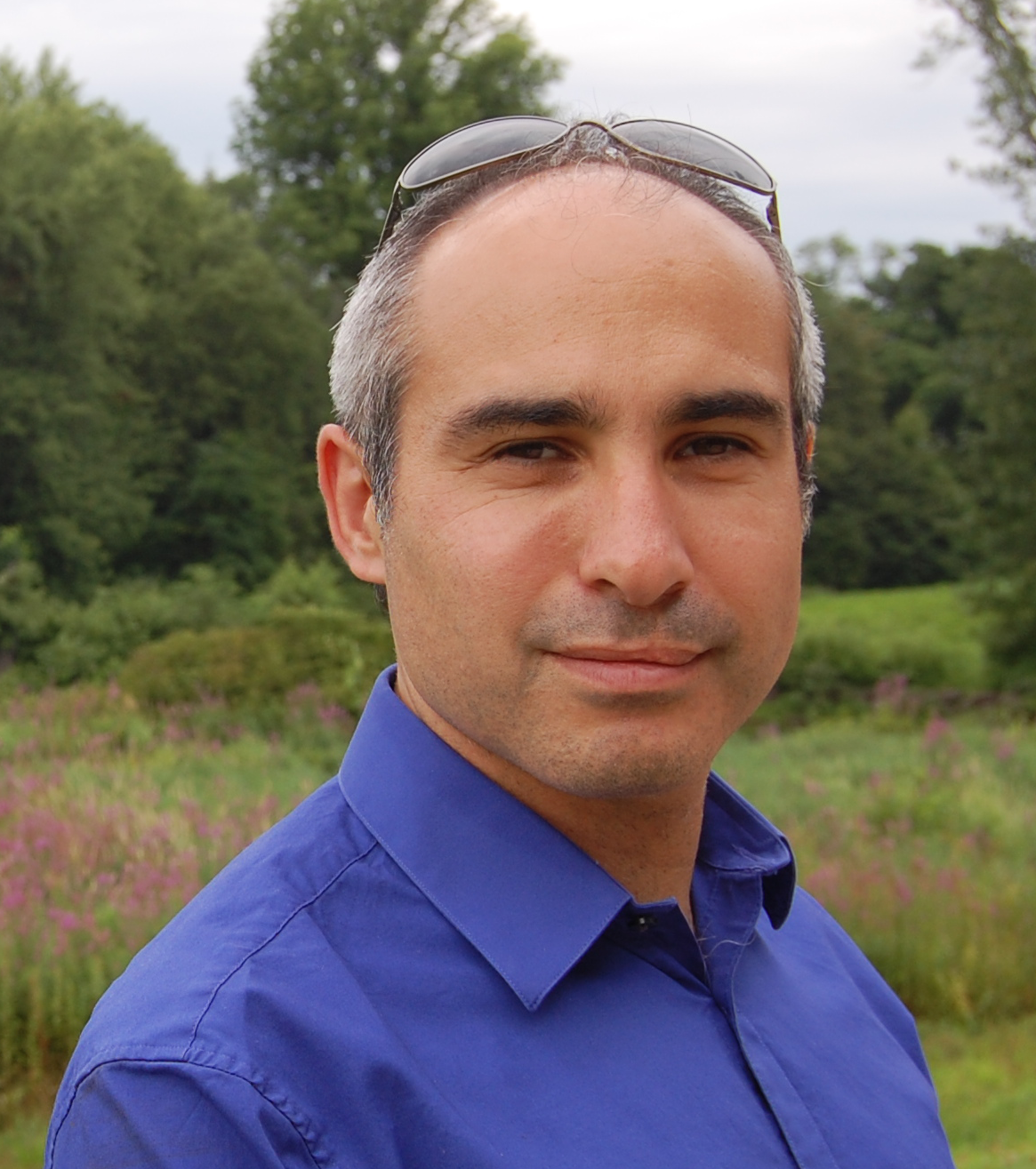 Originally from Swansea, Wales
Twin City of Mannheim
Learned to Program Computers at age 8, BBC Micro 32K Basic 
Moved to Boston, MA in 1998
Worked at Sapient in Boston, LA, DC
Inflectra Started in 2006
Who Are We?
Software company with HQ in Washington, DC, USA
Sales Offices and Partners around the world
5,000+ customers, 80,000+ users, in 100+ countries
Founded in 2006, grown organically since then
No Venture Capital or Private Equity
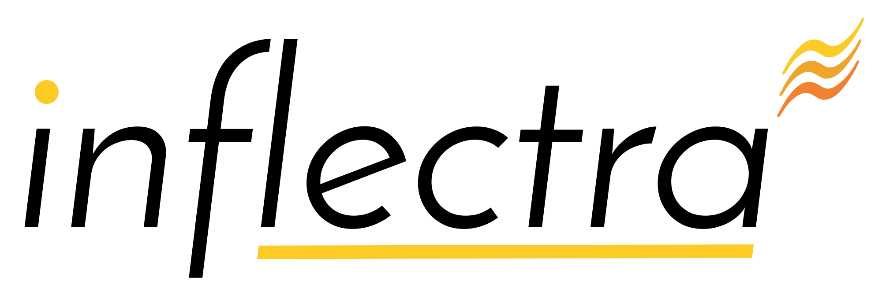 Our Core Values
Build for Our Users, Not for Wall Street
We Just Get It Done
Family and Life Flexibility
Enabling “Second Acts”
Our Partnership with PTA & DATIS
2010 - Started with a call - Dennis Haßlöcher and Adam
2011 – Partnership between PTA and Inflectra Signed
2016 – DATIS Hosting for EU Customers
2017 – Inflectra User Summit in Mannheim
2018 - Inflectra.de created, supported by DATIS
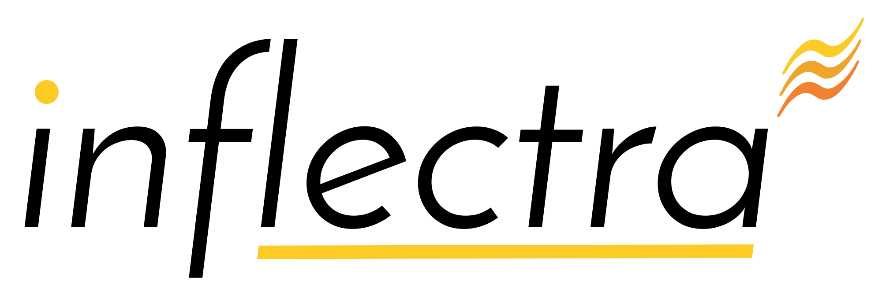 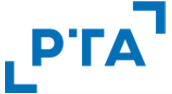 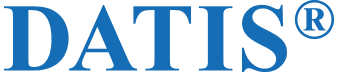 +
+
The Inflectra Ecosystem
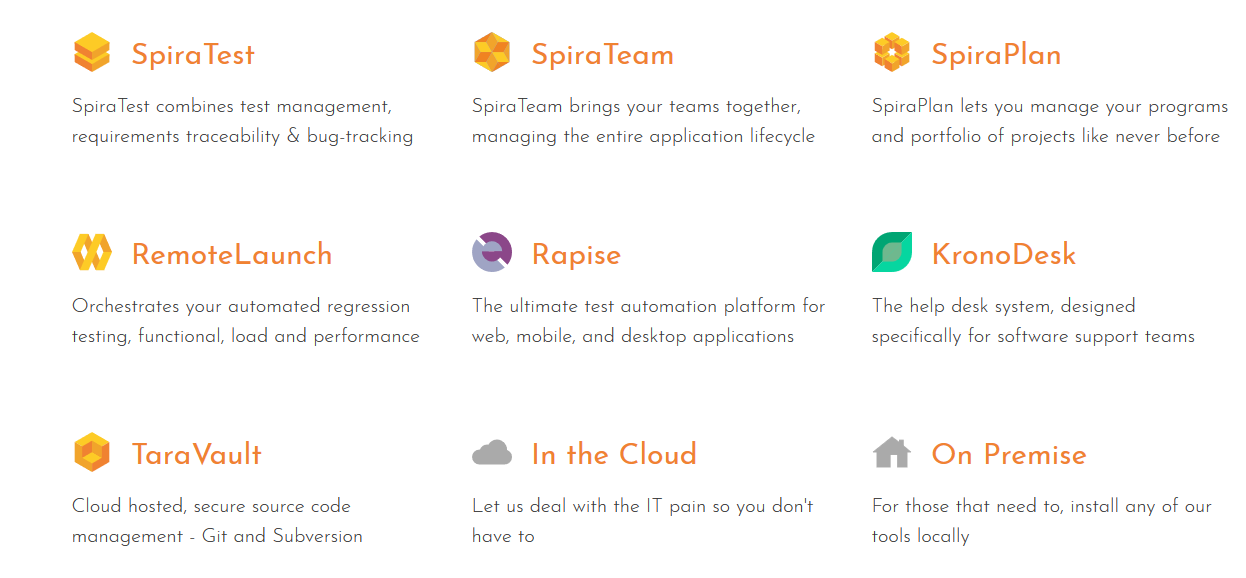 How the Products Fit Together…
KronoDesk®
IT Support & Help Desk Ticketing
SpiraPlan®
Agile Program & Portfolio Management
SpiraTeam®
Application Lifecycle Management (ALM)
SpiraTest®
Requirements, Test Management
& Bug Tracking
TaraVault® - Source Code Management
Rapise® 
Test Automation (Web, GUI, Services)
Representative Customers
The following are some of our customers:
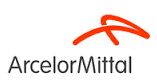 Energy & Industrial
Financial & Business Services
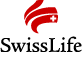 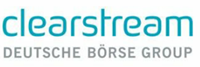 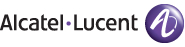 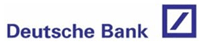 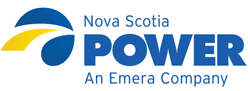 Government
Information Technology
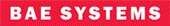 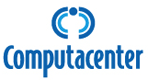 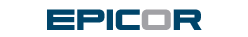 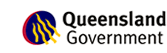 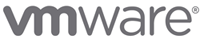 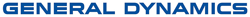 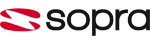 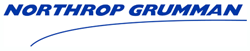 Healthcare & Bio-Technology
Telecommunications
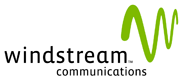 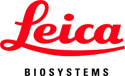 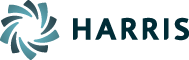 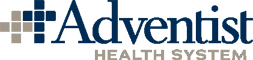 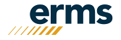 Retail & Consumer Goods
Transportation & Hospitality
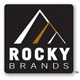 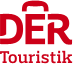 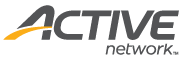 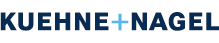 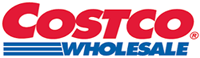 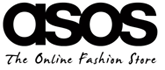 SpiraTeam
Managing the Agile Software Lifecycle
The Agile Approach
Fast 2-week iterations / sprints
Requirements, testing and development fully integrated
Traditional Waterfall Methodology
Requirements
Gathering
Business Design
Technical Design
Systems Development
Unit
Testing
Integration
Testing
Acceptance
Testing (UAT)
Release Complete
Agile Methodology
Limited Upfront Planning
Release #1
Release #2
Release #3
Release #4
It 1
It 2
It 3
It 4
It 5
It 6
It 7
It 8
It 9
It 10
It 11
It 12
Release Complete
Iteration N
Iteration Planning
Development, Continuous Integration, Unit Testing, Functional & Acceptance Testing
SpiraTeam = Dev + Test + Plan
Development
Testing
Planning & Management
Project & Program Dashboards
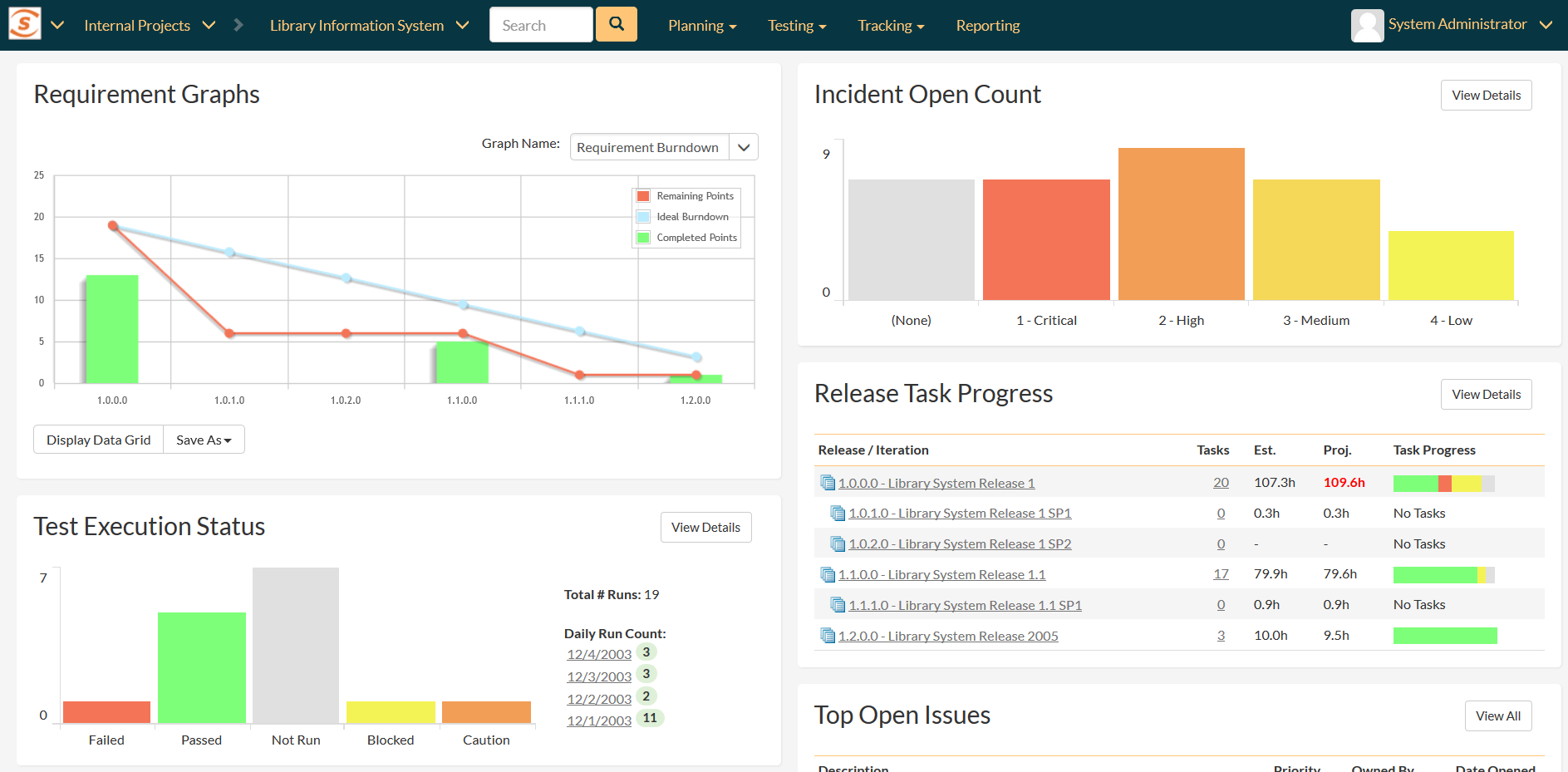 Requirements & Test Traceability
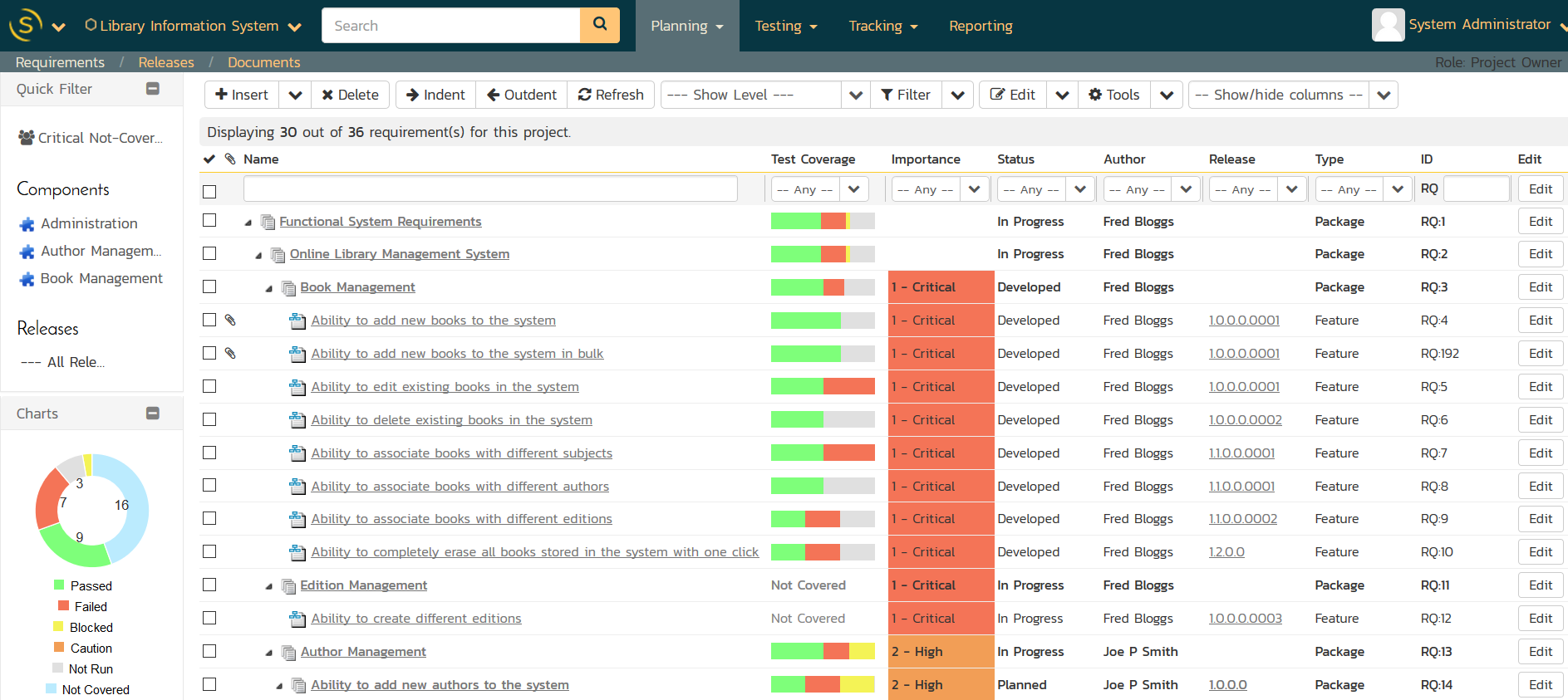 Requirements Traceability
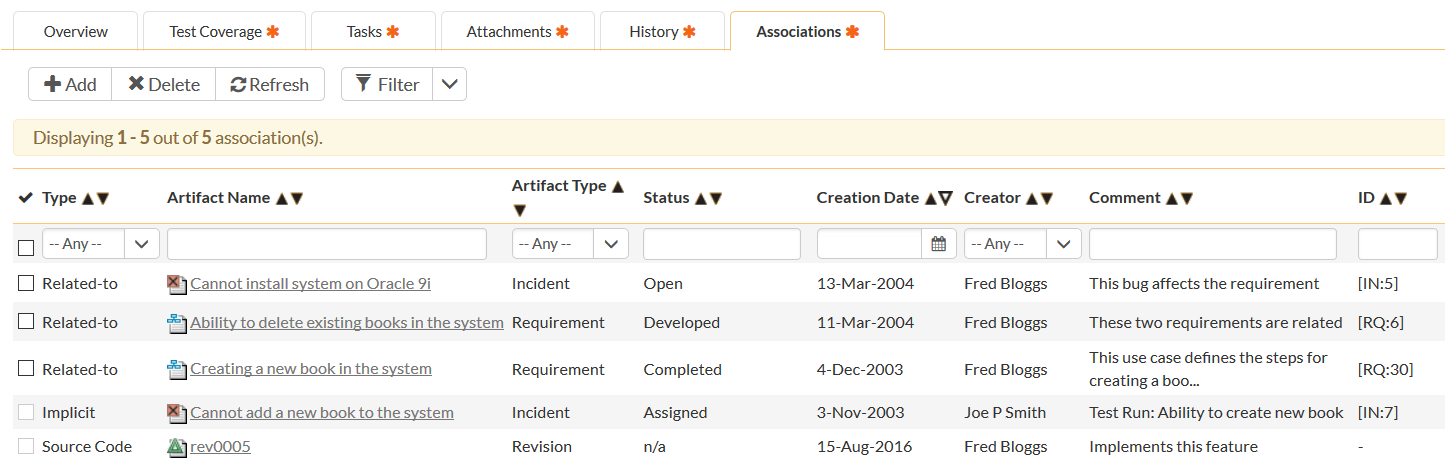 Test & Quality Management
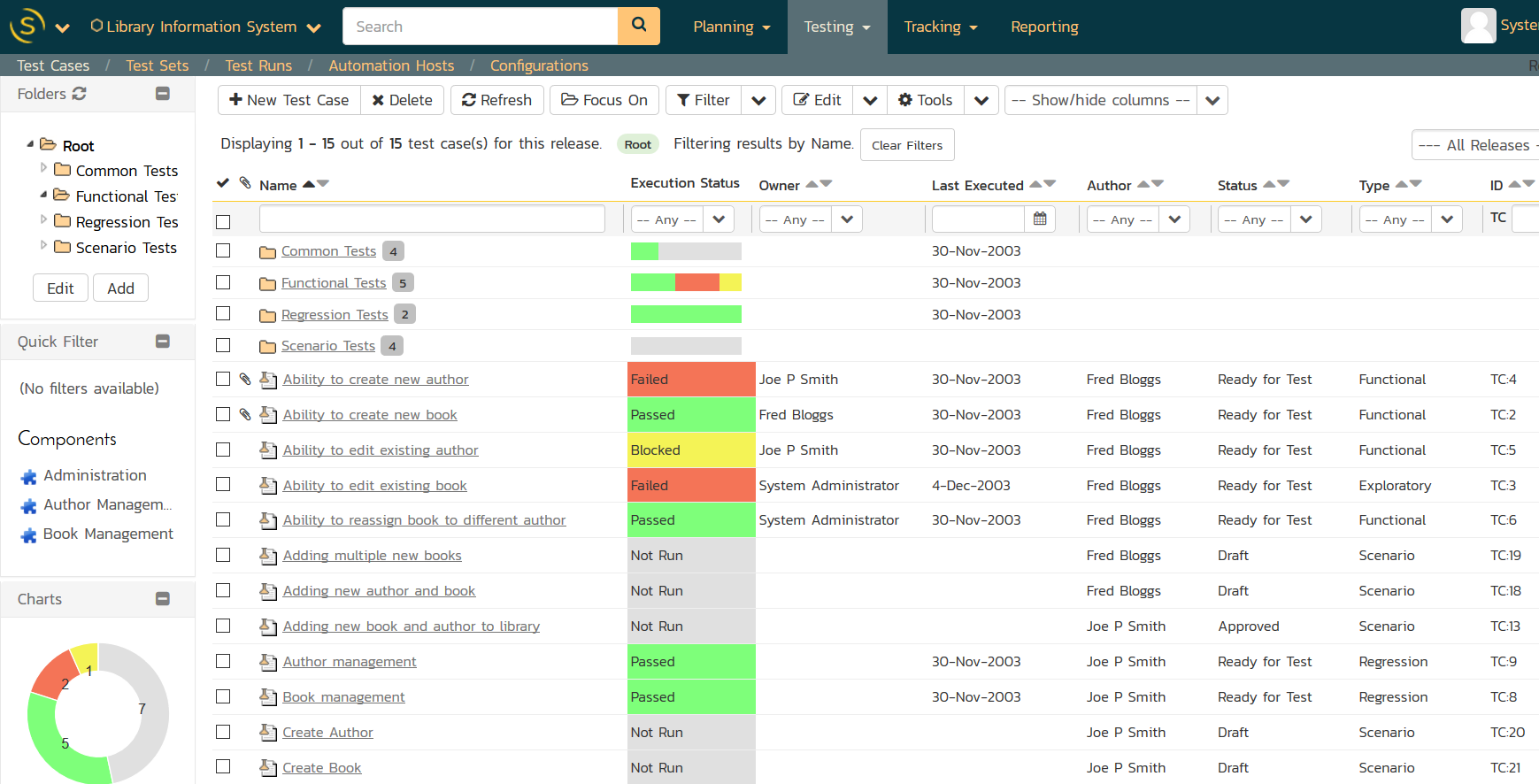 Audit Logging & Trail
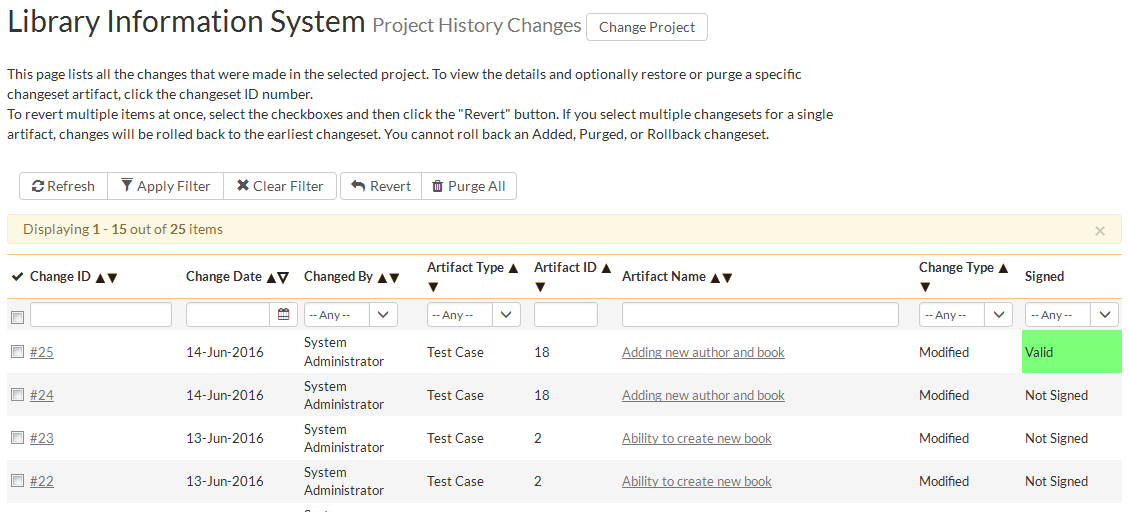 Speed and Agility with Traceability
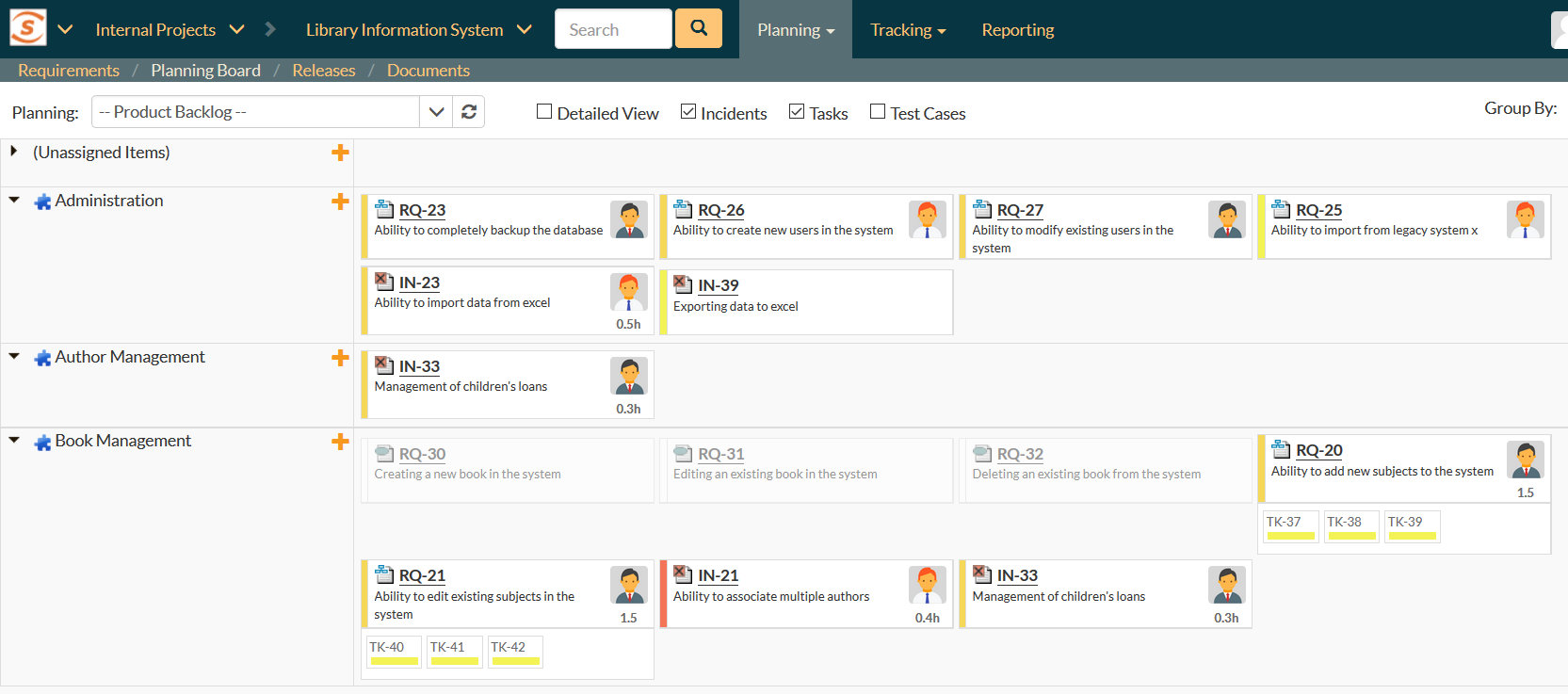 Fully Mobile Responsive
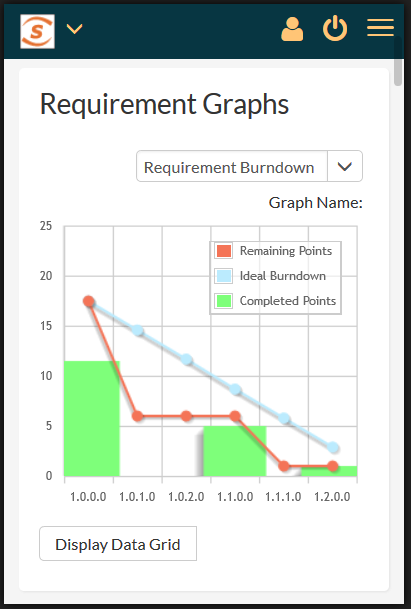 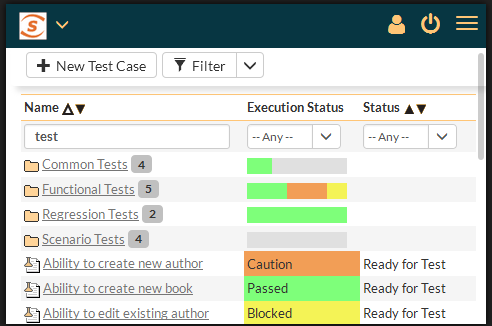 Working “on-the-go”, computer, phone or tablet
AI-Based Testing?
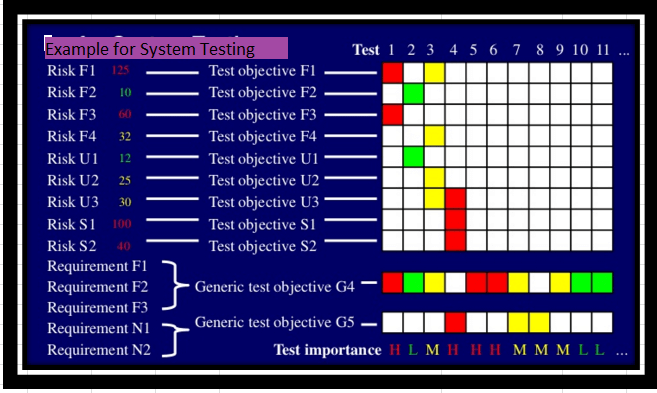 System will monitor metricsaround requirements
Complexity, priority,task scope
System will review priortesting activities
Unstable tests, priority, # defects
System will suggest test plans automatically
Program Management – SpiraPlan
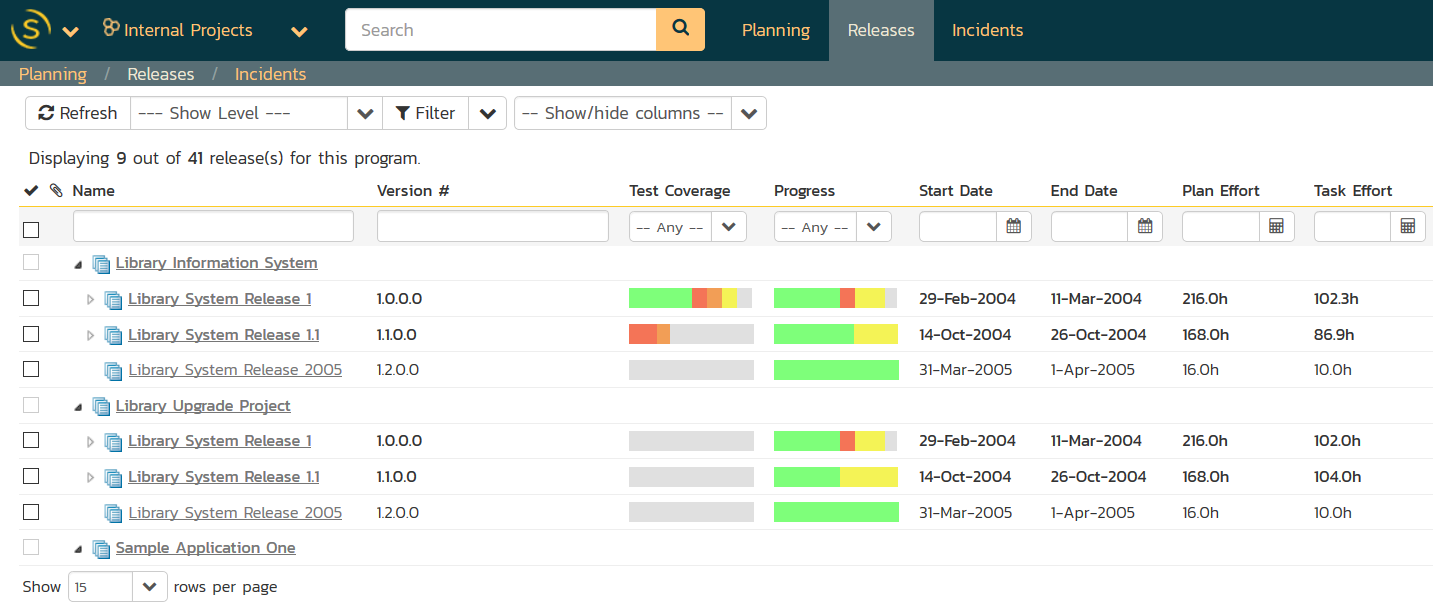 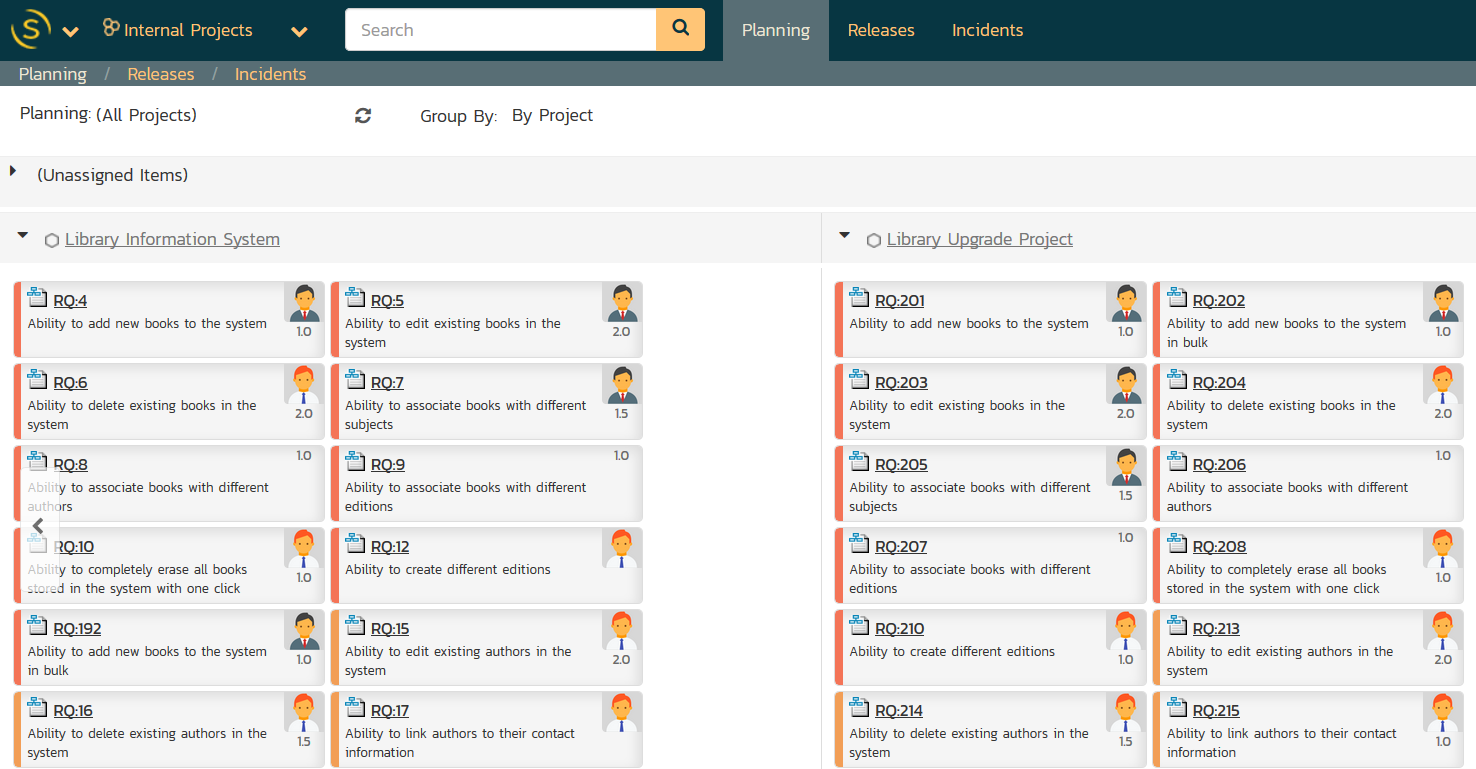 SpiraPlan - Enterprise Risk Management
Project Level Risk Management
Track Risk Severity & Probability

Program Level Risk Management
Assign overall risk status to projects and programs
Associations
Ability to link Risks to other artifacts, with ‘mitigation’ sub-artifact available
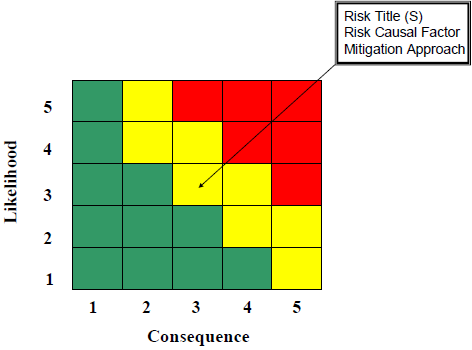 SpiraTeam Integration Options
SpiraTeam comes with a wide variety of plugins and connectors:
Developer IDEs
Unit Test Frameworks
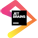 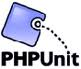 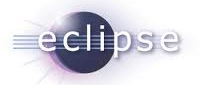 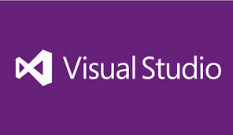 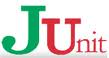 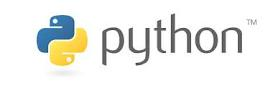 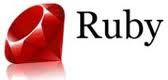 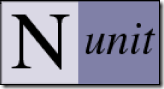 Build Servers
Bug-Tracking Tools
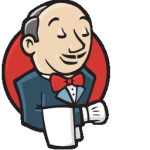 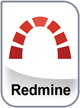 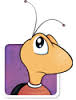 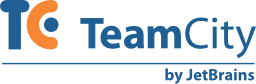 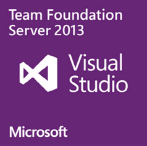 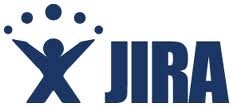 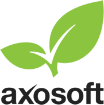 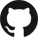 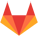 Modelling Tools
Functional Testing Tools
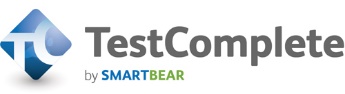 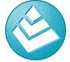 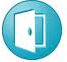 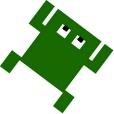 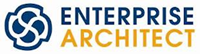 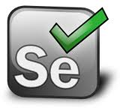 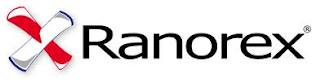 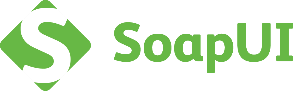 Source Code Management
Performance Testing Tools
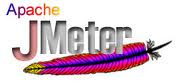 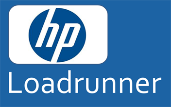 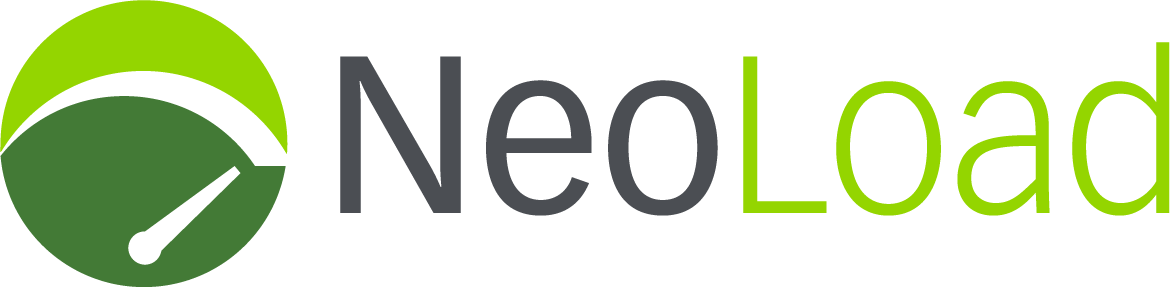 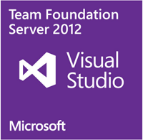 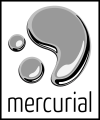 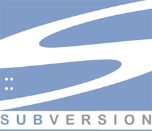 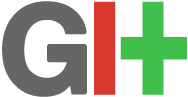 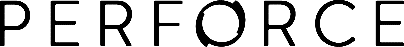 Robotic Process Automation (RPA)
Using Rapise for RPA Projects
Robotic Process Automation - RPA
RPA – is a software for automatic manipulation of PC’s user interface.
RPA software can do what a real user can do and more.
What RPA Can Do
RPA Benefits
Supports Multiple Platforms & Technologies
Web Applications
Mobile Applications
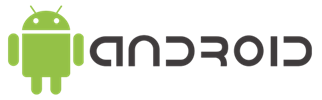 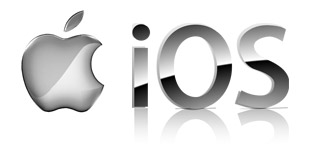 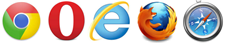 Cross-Platform Technologies
Windows Applications
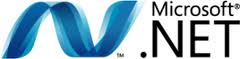 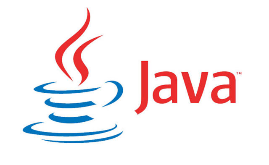 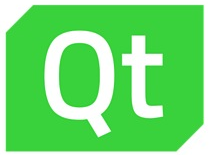 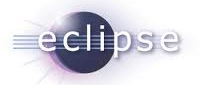 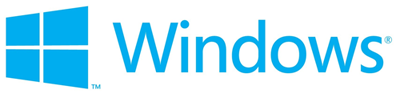 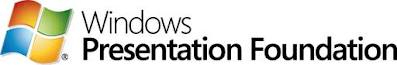 Desktop Applications
Web Applications
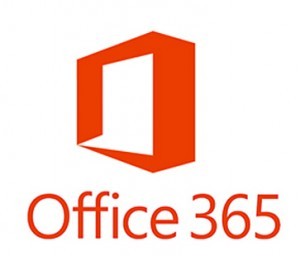 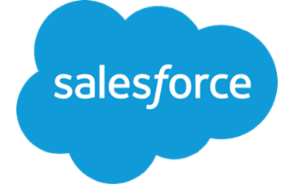 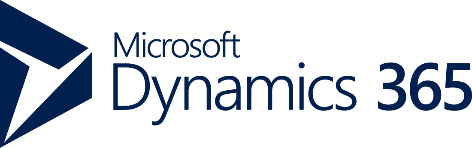 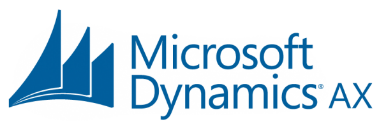 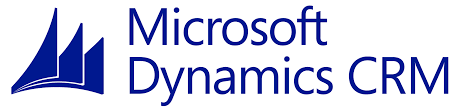 Unit Test Frameworks
Integrations
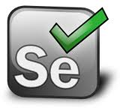 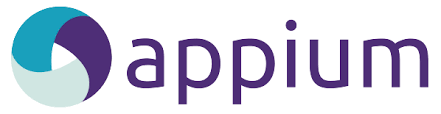 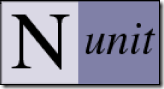 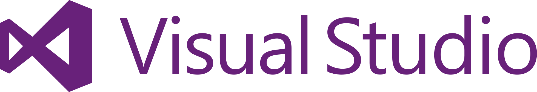 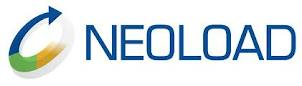 Rapise Visual Language (RVL)
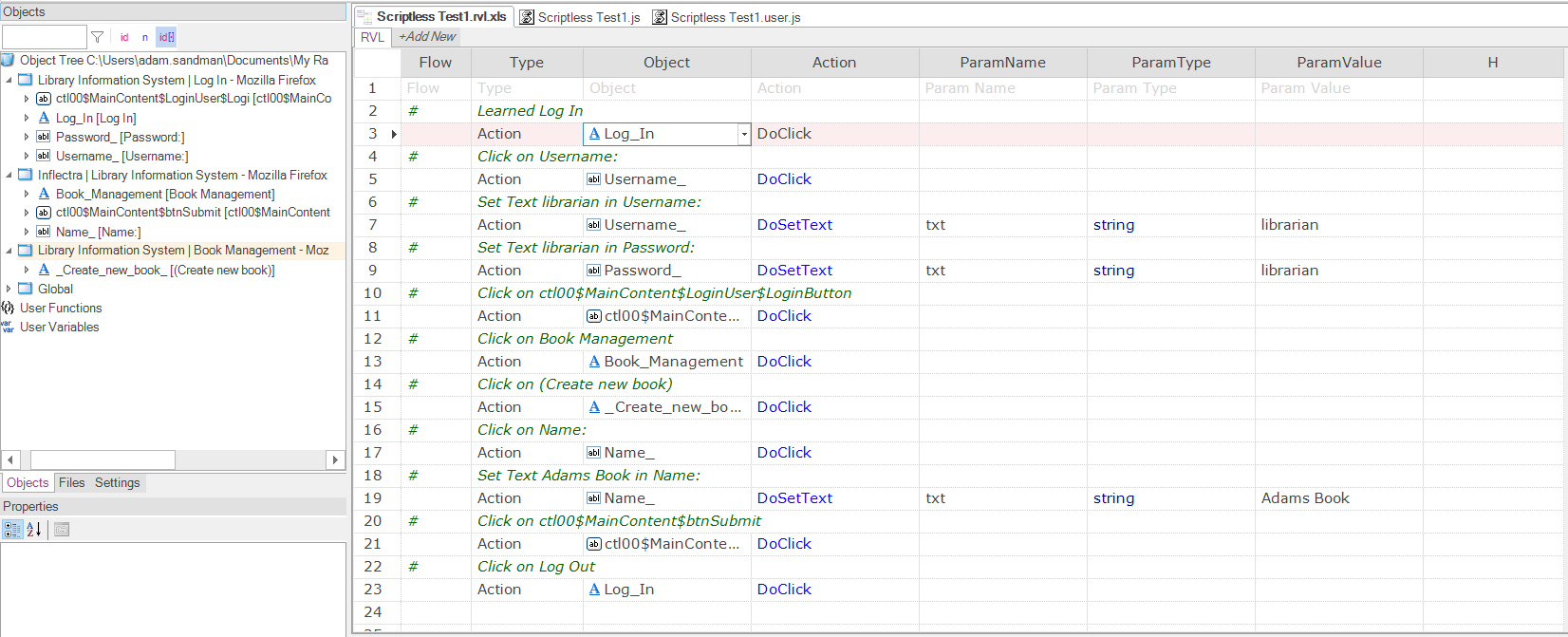 Easier to use by analysts vs. programmers
Easier to maintain.
Process Orchestration with SpiraTeam
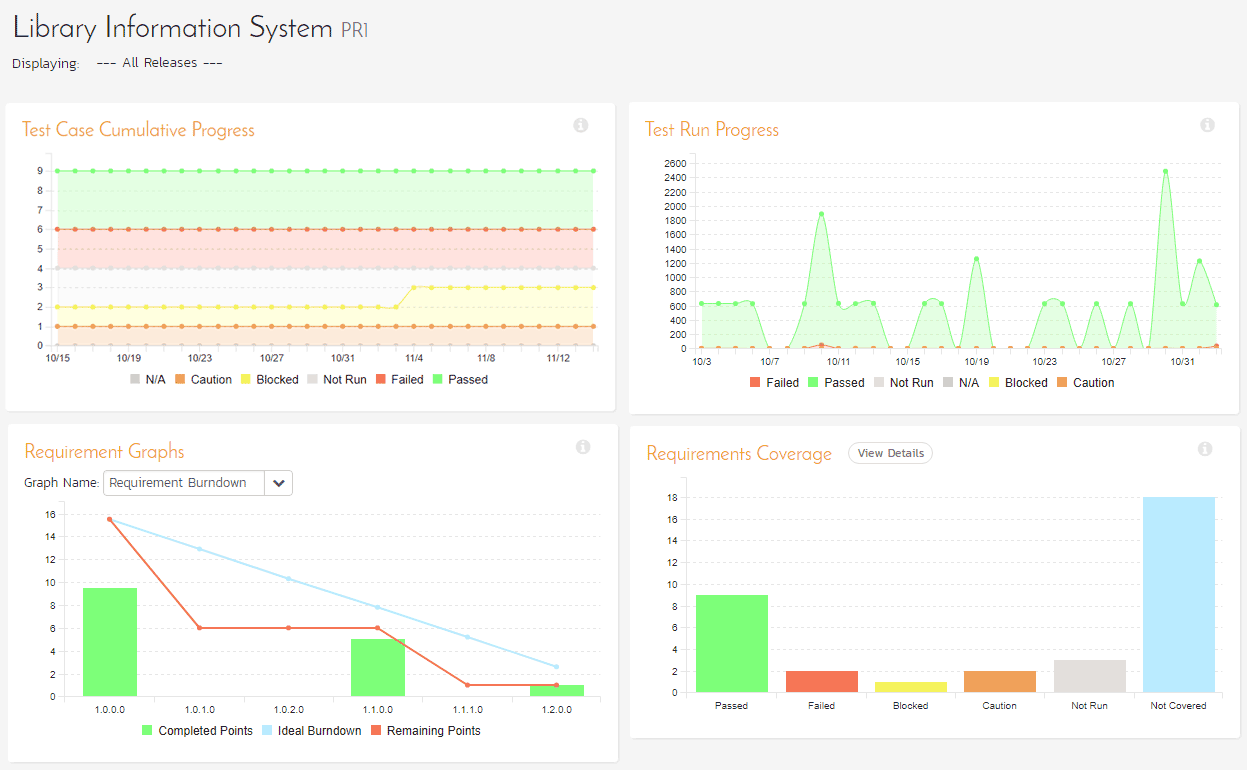 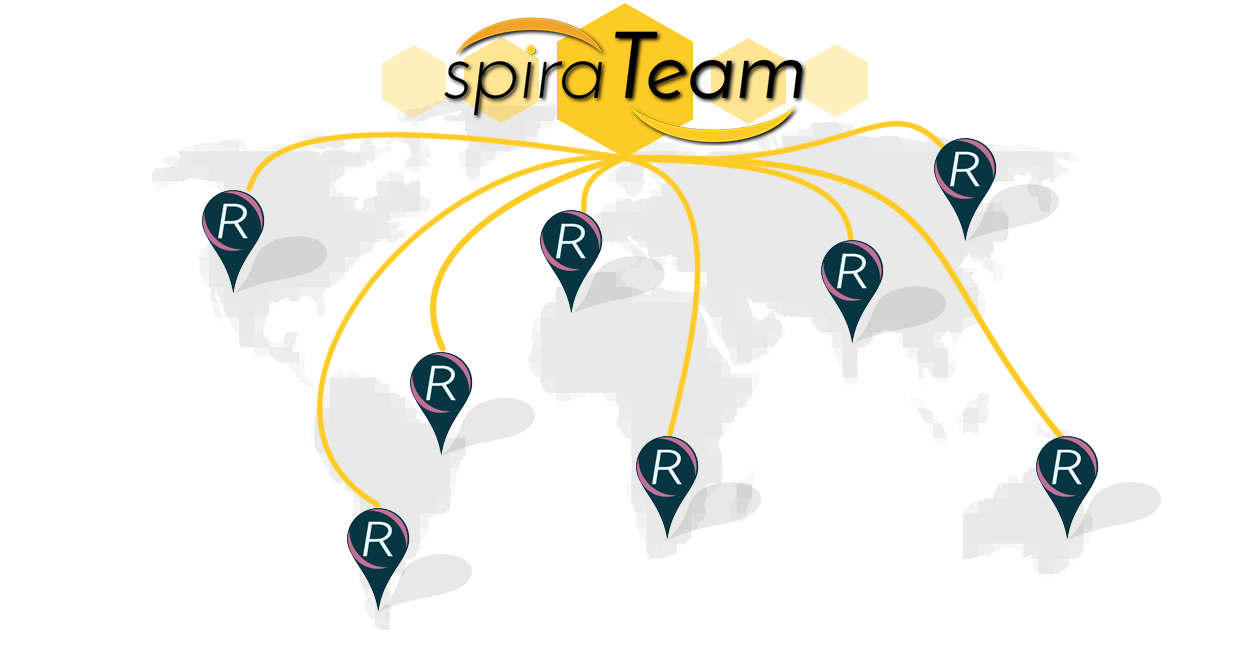 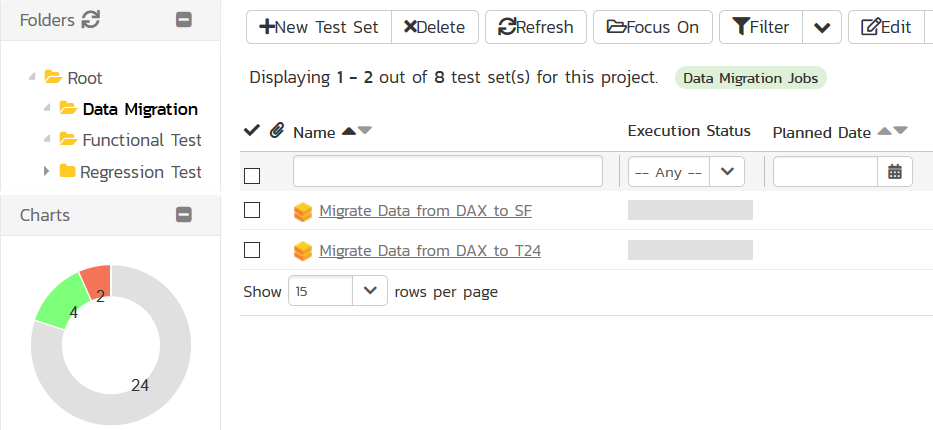 RPA Scenarios & Tasks
Fill a form based on data in external file
Create a record from incoming email
Import data from a spreadsheet or third-party system
Web scraping
Screen scraping
Terminal automation
Example Use Case
Importing categories, vendors and products from Excel spreadsheet
(see https://youtu.be/L_2ibVvPTJA)
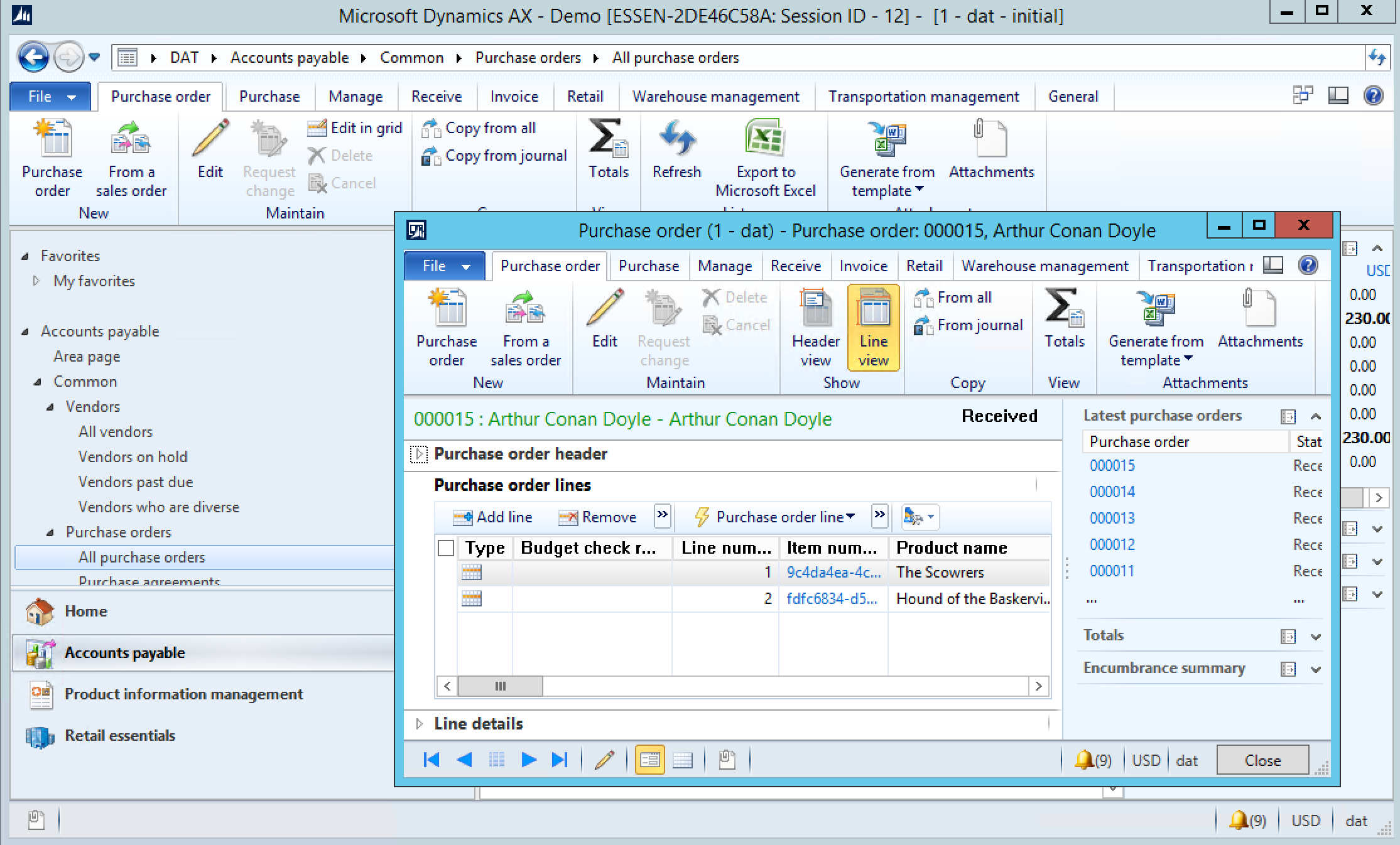 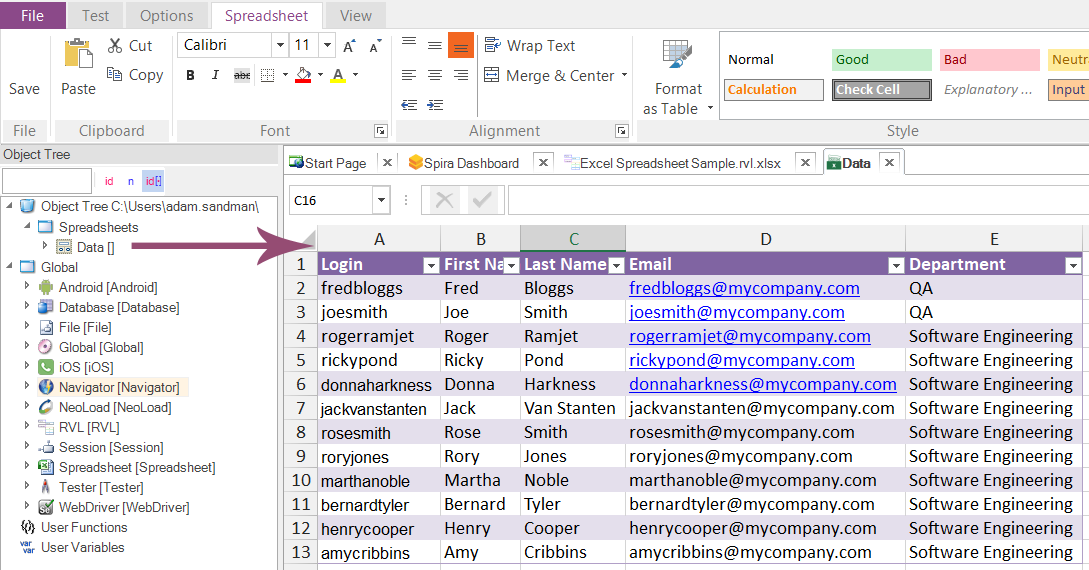 Questions ?